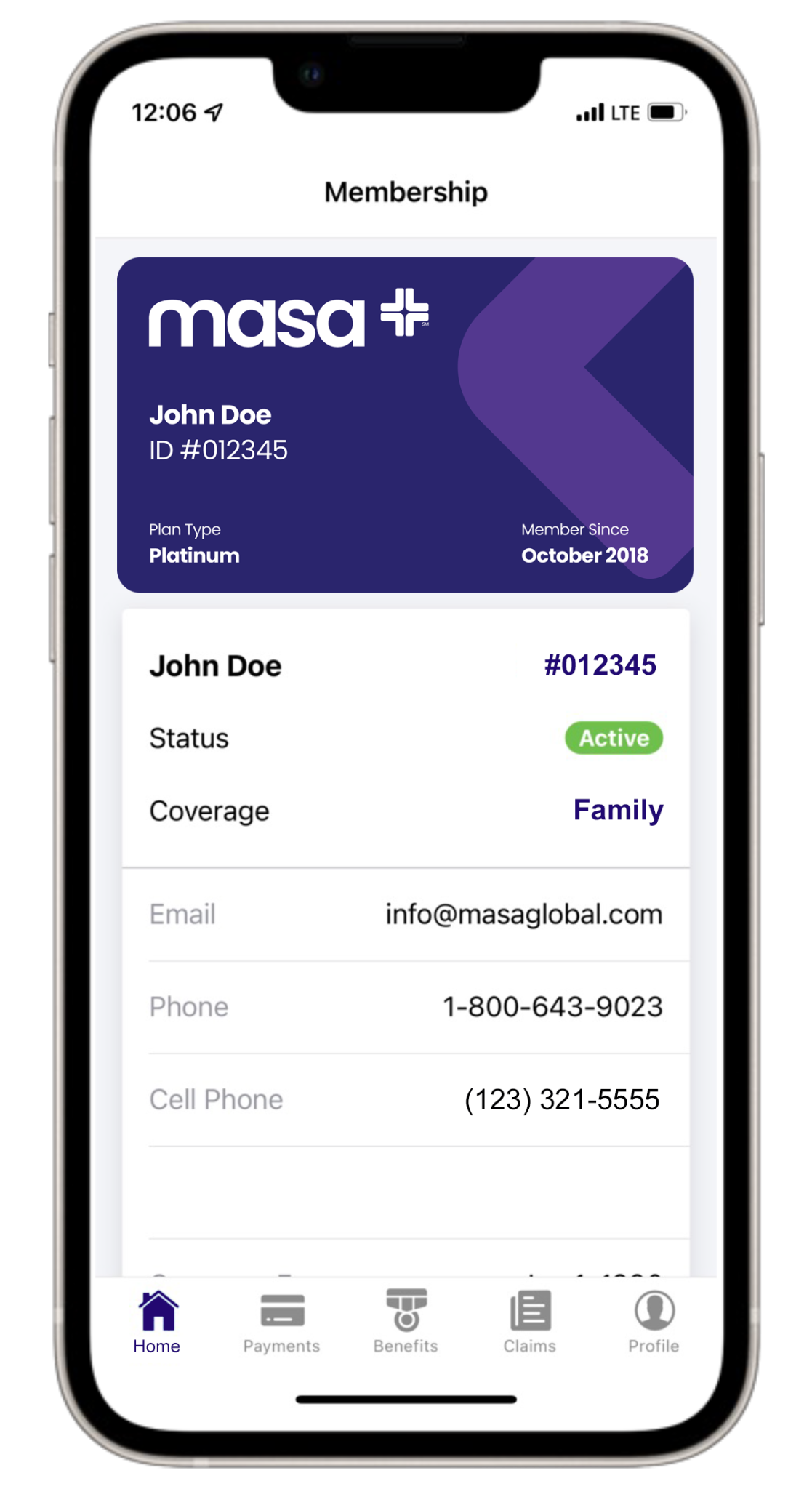 Download the MASA Global app today!Registration is easy with your Member ID
Access your digital ID cards
View plan documents and benefits
View your claims history
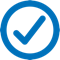 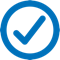 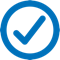 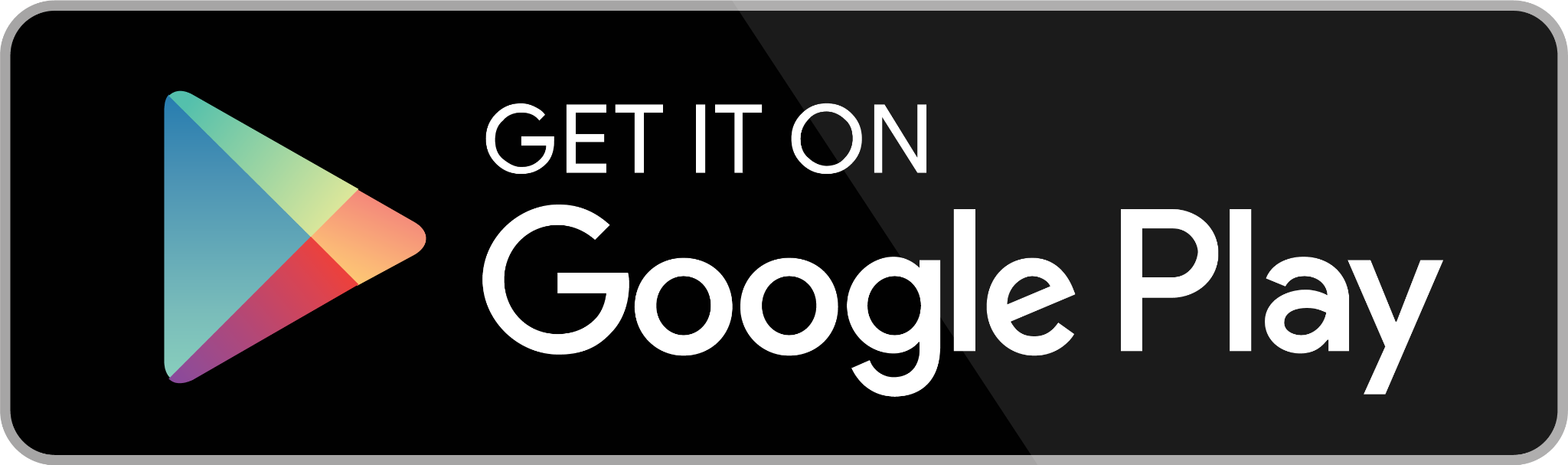 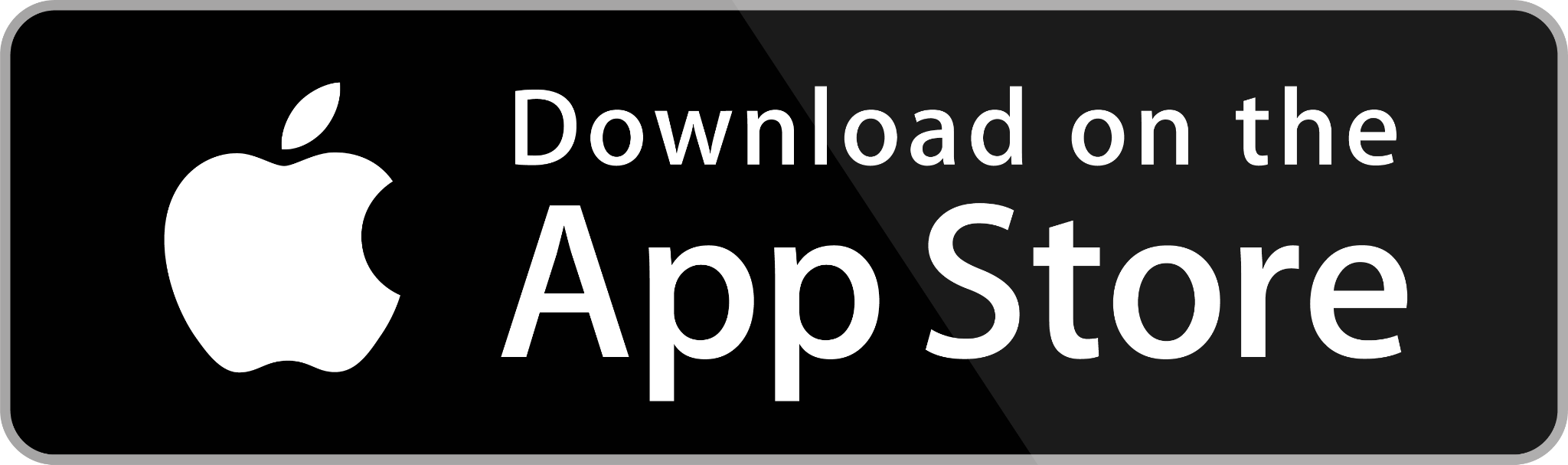 MASA 2024 | Confidential